G70
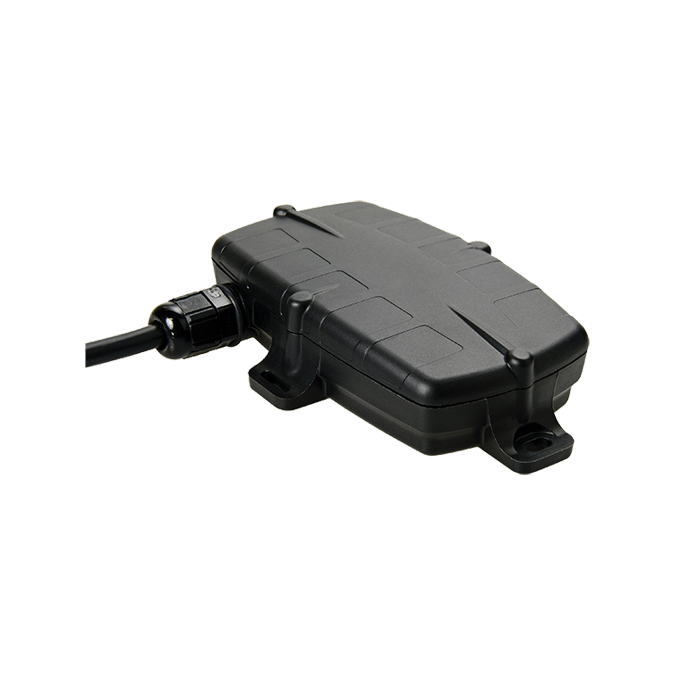 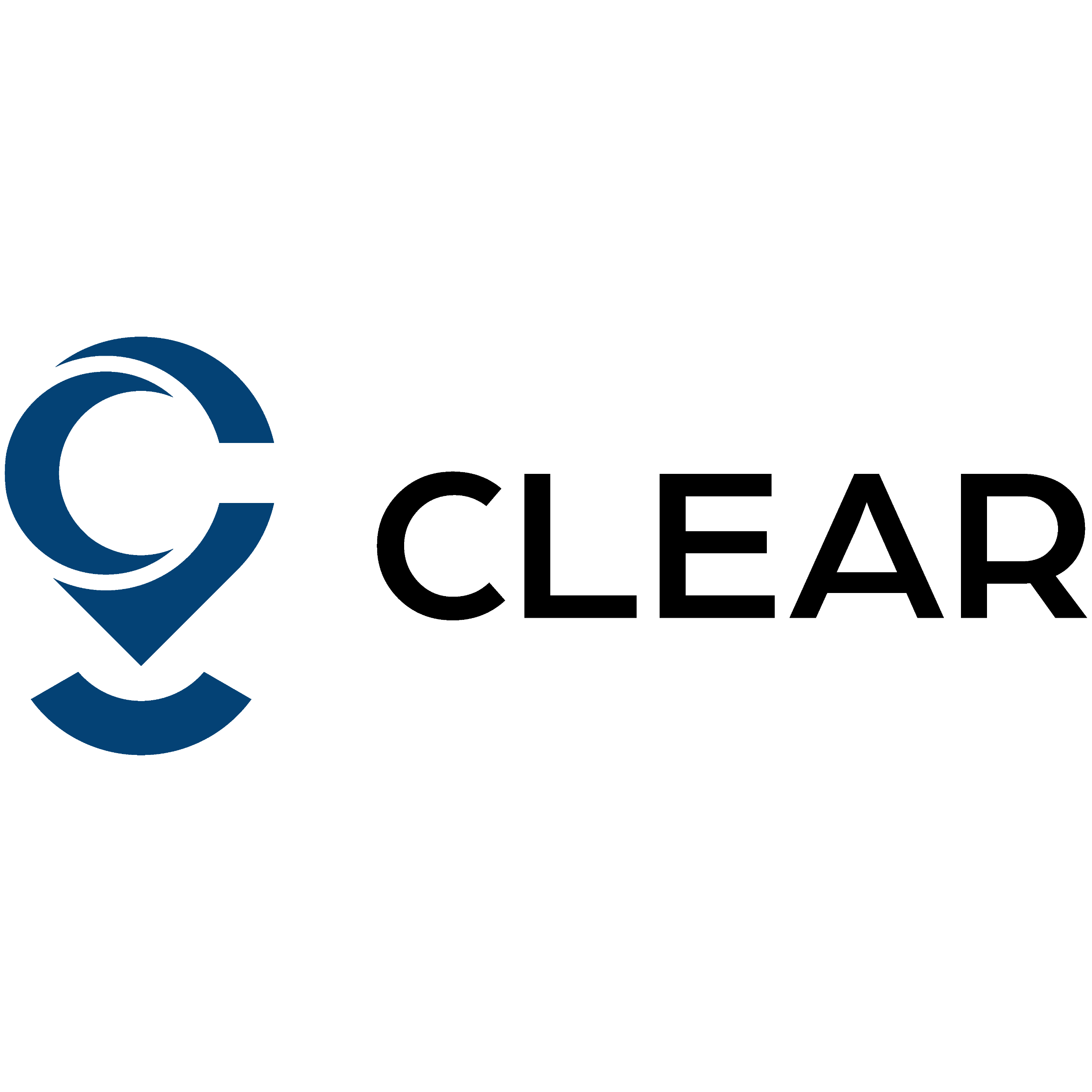 Wired, IP67 Rated, Compact GPS Asset Tracker
The G70 is a tracking device for vehicles, trailers, and industrial equipment of any manufacturer.

FEATURES
4G Cat-M1 modem for GPS location
IP67 water- and dust-proof
Connection to high-precision GNSS (GPS/GLONASS/Galileo)
Flash memory for backup data collection if machine goes out of range
Internal battery for backup power
Low-profile design
Durable, tamper-proof casing
Mounting tabs for easy installation

BENEFITS

High-precision location data empowers efficient asset management.
Runtime, route, and distance logs enable cost-saving analyses.
Recovery Mode can be remotely activated for second-by-second location data to find missing equipment.
SIMPLY EFFECTIVE
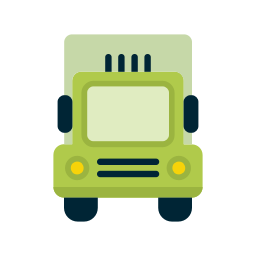 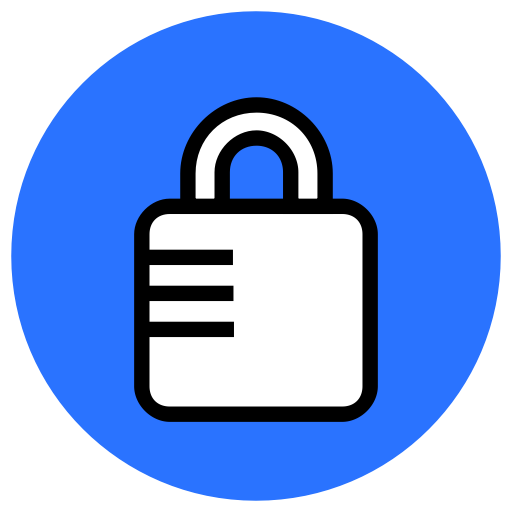 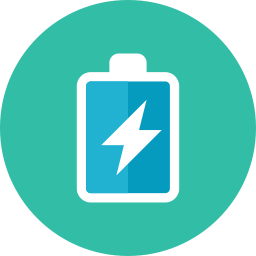 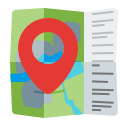 Track vehicle and equipment runtime.
Protect equipment from theft.
Locate equipment.   
Log routes and distances travelled.
Ensure data is never lost. with backup battery and 
flash memory.
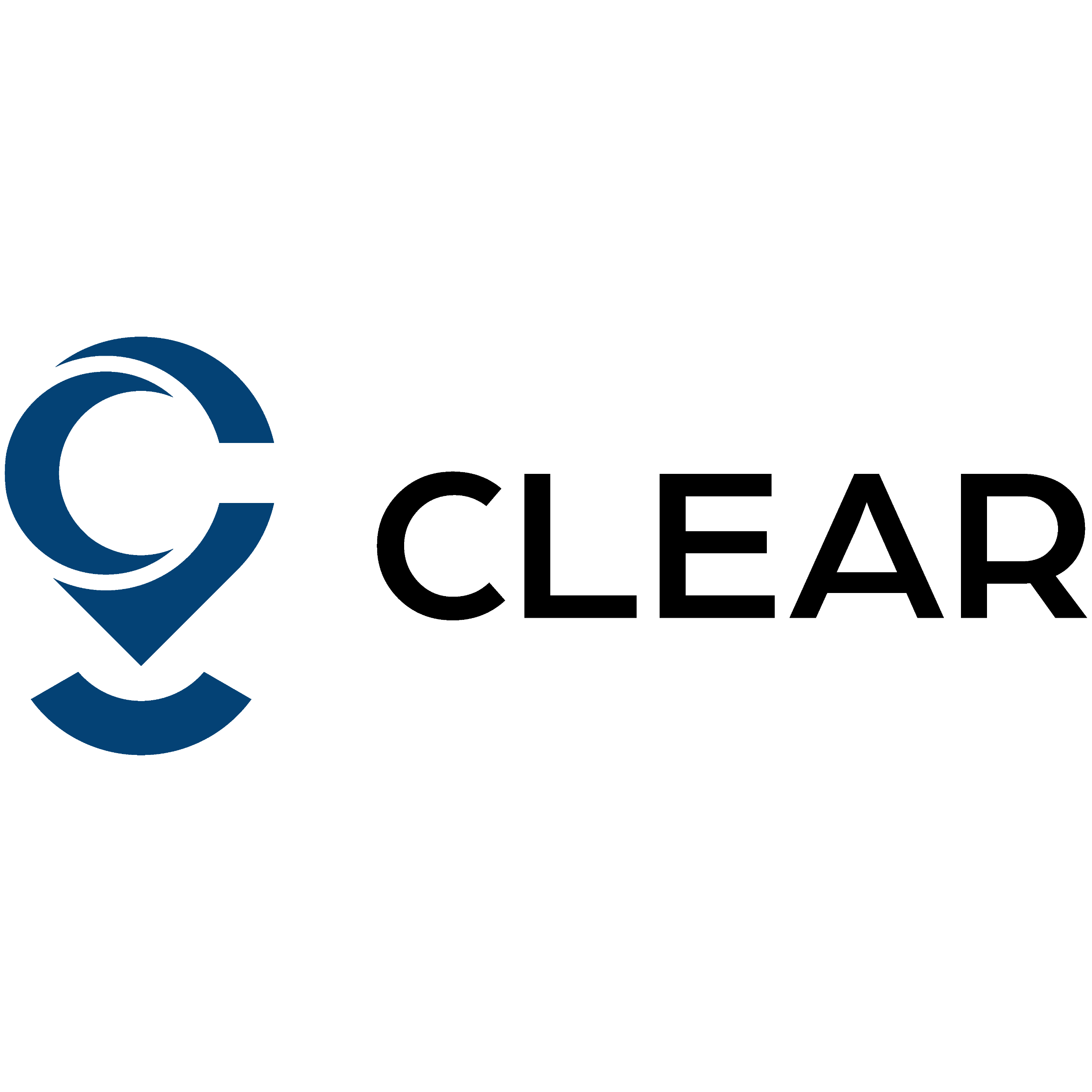